Black Hole AstrophysicsChapters 7.5
All figures extracted from online sources of from the textbook.
Recap – the Schwarzschild metric
“Sch” means that this metric is describing a Schwarzschild Black Hole.
“SH” means that we are in the Schwarzschild-Hilbert coordinate system.
Recap – coordinate systems used
1. The moving body frame (MOV)
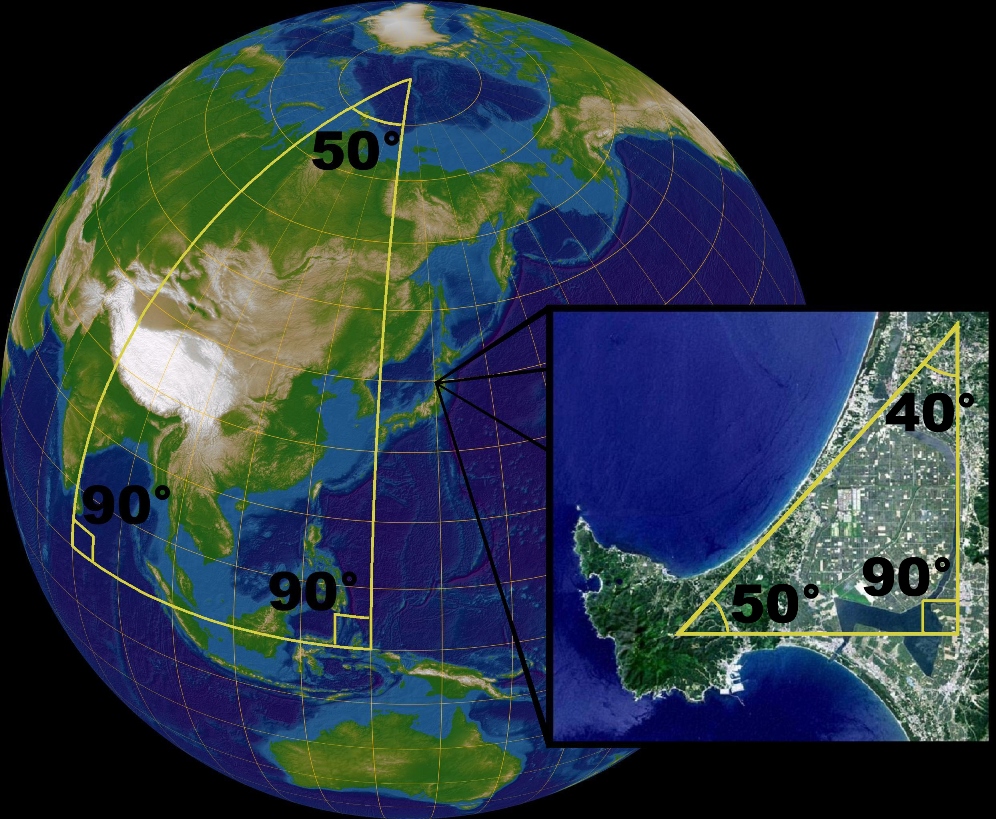 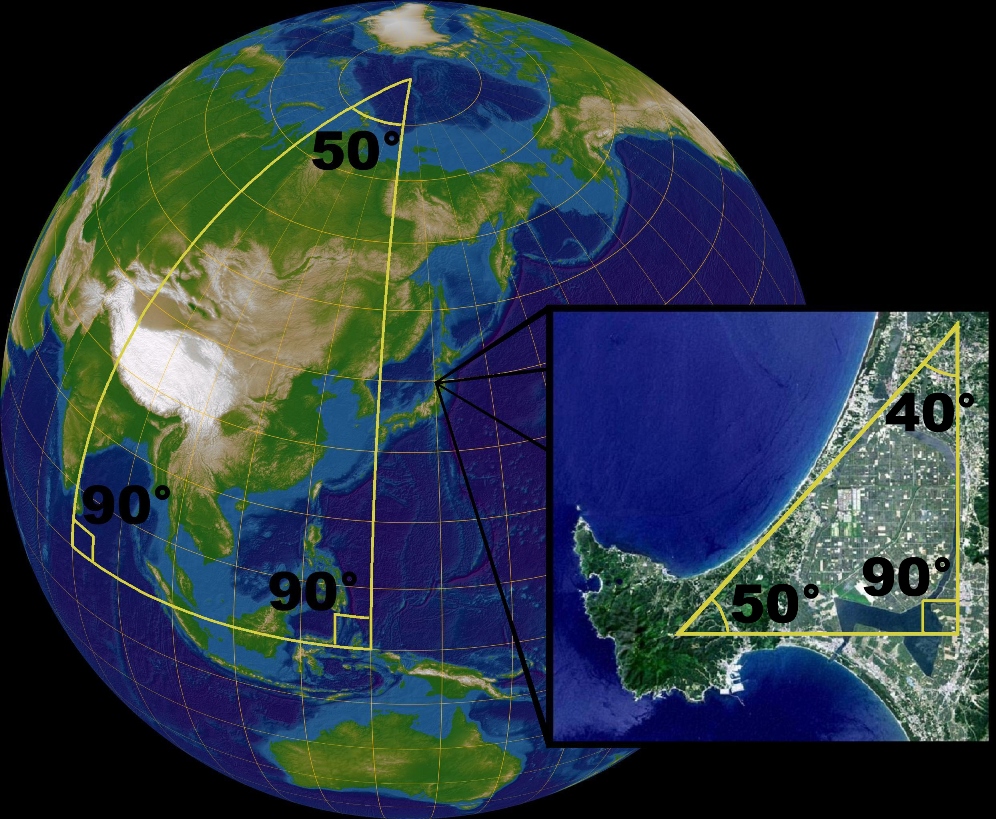 3. Schwarzschild-Hilbert frame (SH)
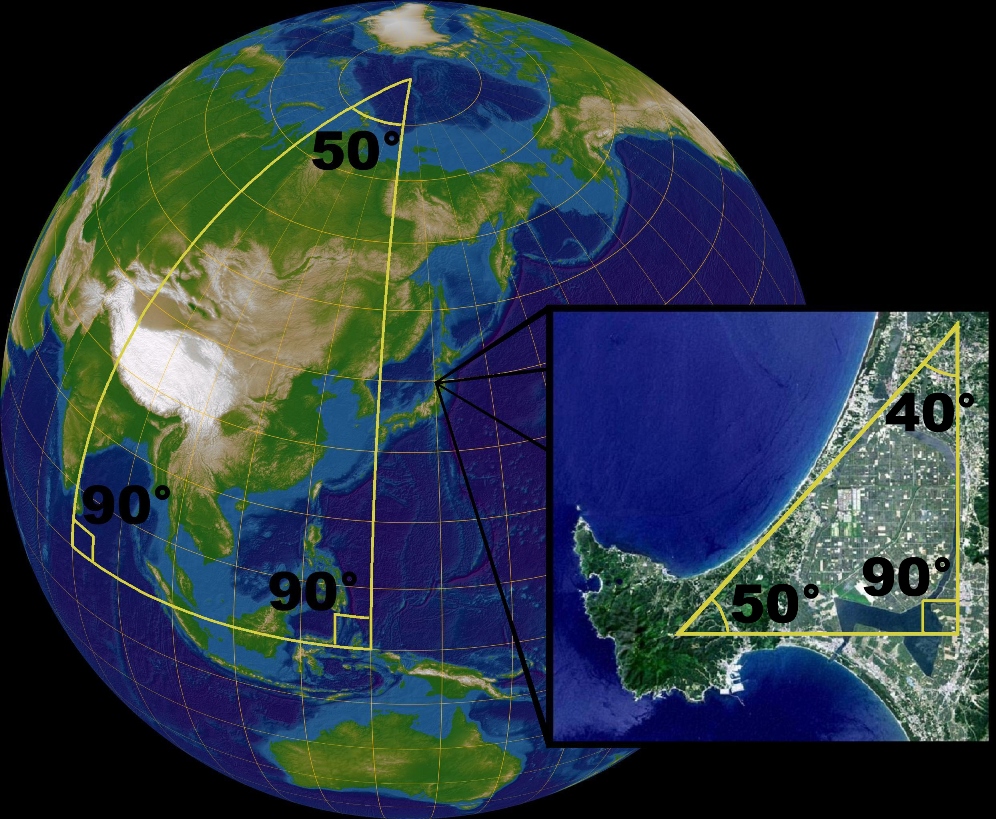 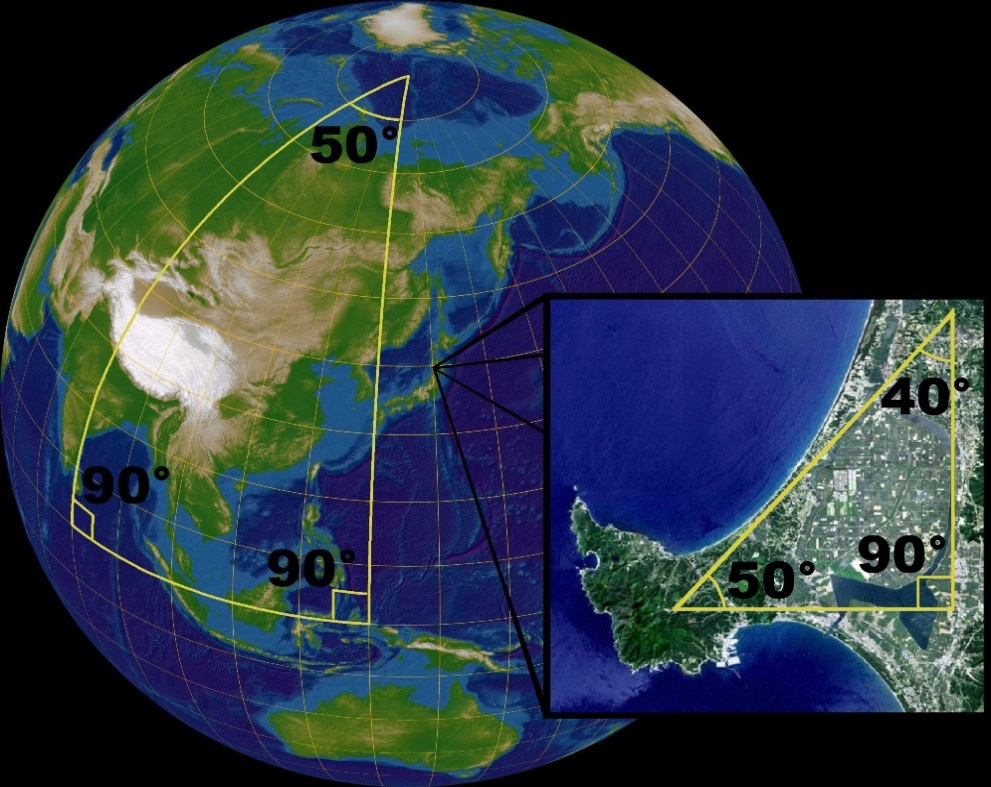 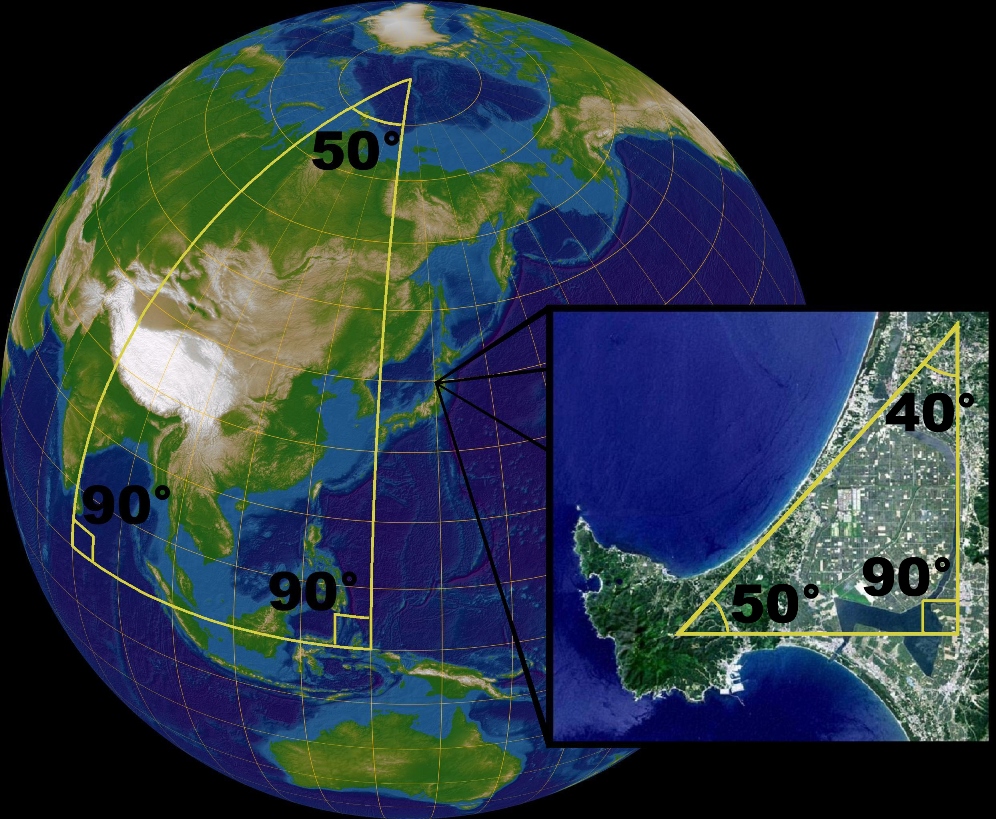 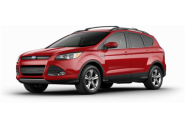 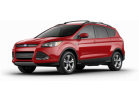 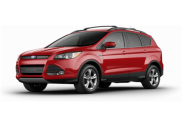 2. Fixed local Lorentz frame (FIX)
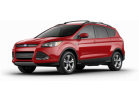 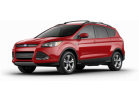 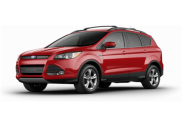 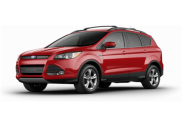 What is a Kerr Black Hole?
Solution to the Einstein Equations for 
Rotating, Uncharged, axially-symmetric black hole in empty spacetime.
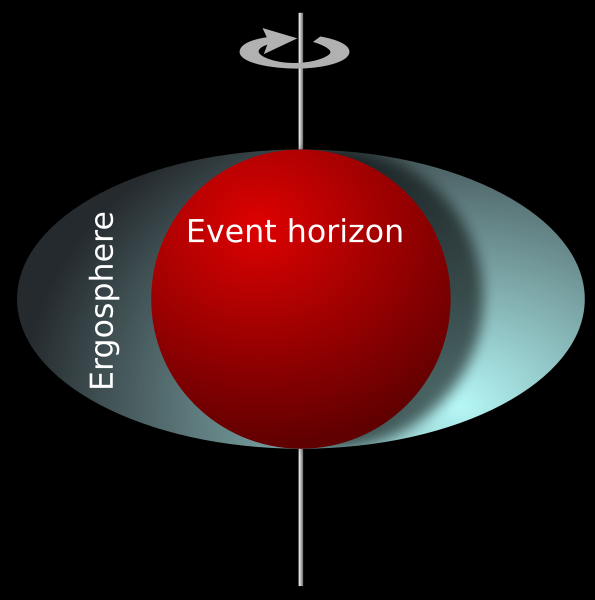 Brief Introduction:

Like other stars, black holes can rotate. The difference here, is that black hole rotational speeds can be near the speed of light, causing still more changes in the metric and in the way matter moves near a black hole. Space itself around a black hole can rotate, and it is this rotation of space that, very possibly, is the ultimate cause for some of the powerful jets of matter that we see being ejected from quasars and other black hole systems.
The Kerr Metric
“KER” means that this metric is describing a Kerr Black Hole.
“BL” means that we are in the Boyer-Lindquist coordinate system (generalization of Schwarzschild-Hilbert coordinate).
Because the metric is sort of complicated, so the 3 functions are defined for clarity.
The Kerr Metric
The Horizon and Ergosphere
However, for the Kerr metric,
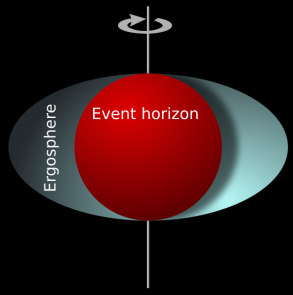 j=0
j=0.8
j=1
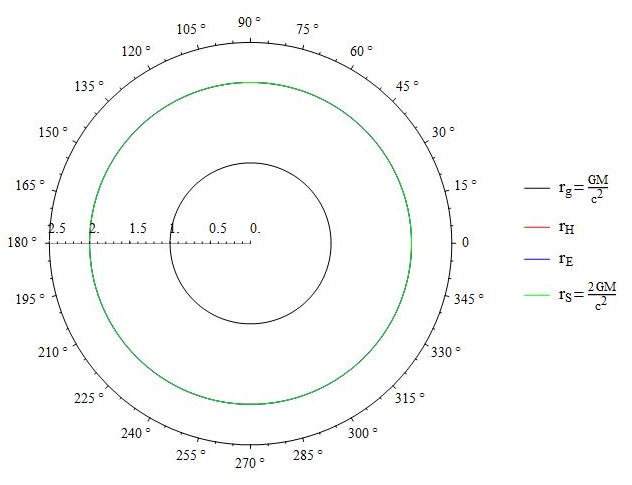 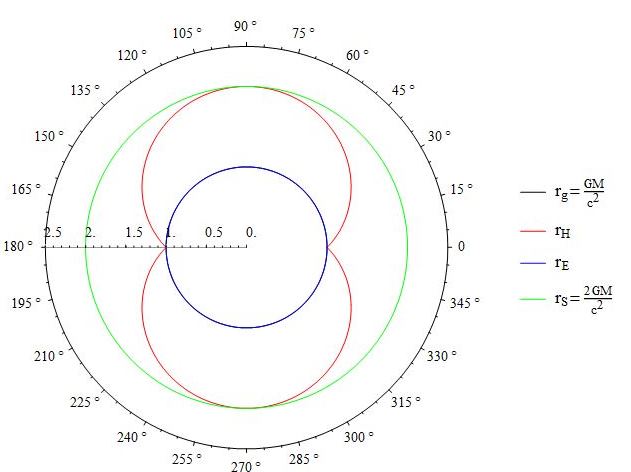 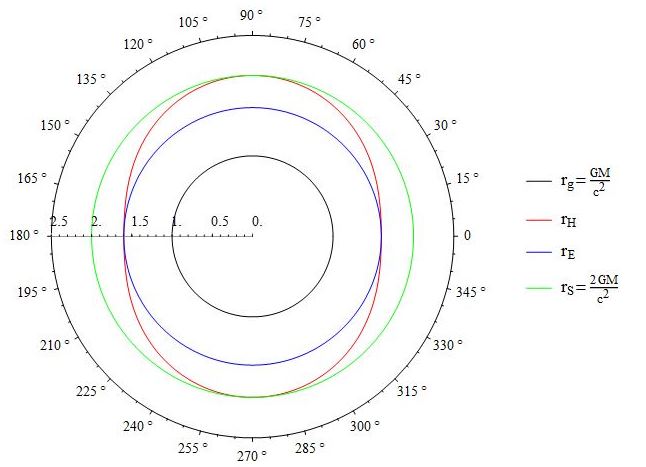 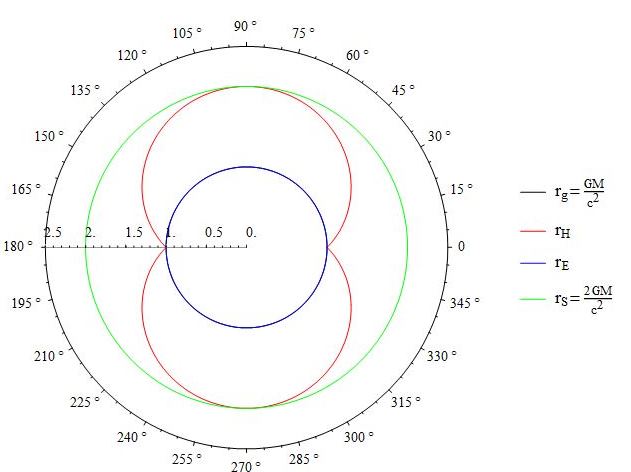 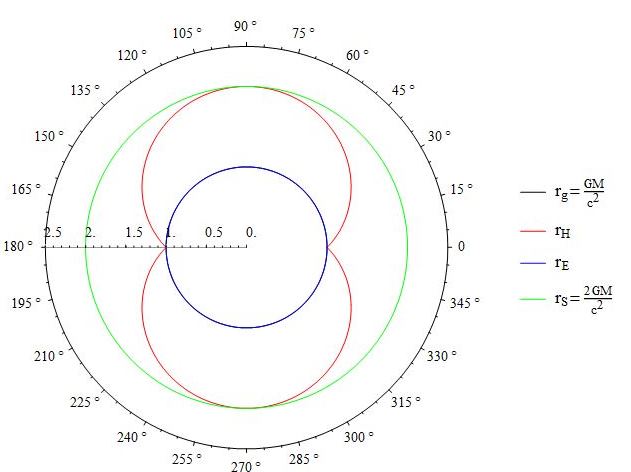 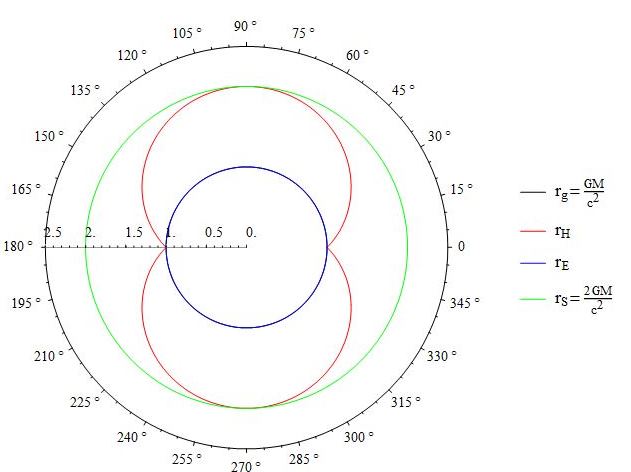 The Horizon and Ergosphere
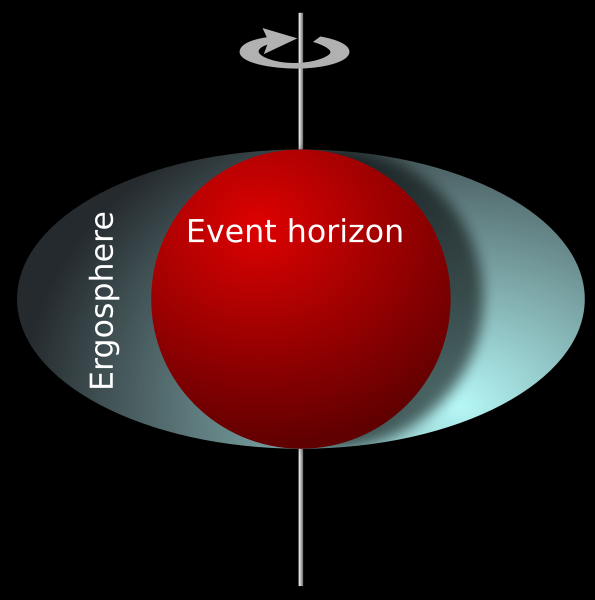 From the metric,
Coordinate systems for Kerr BH
1. The moving body frame (MOV)
3. Boyer-Lindquist frame (BL)
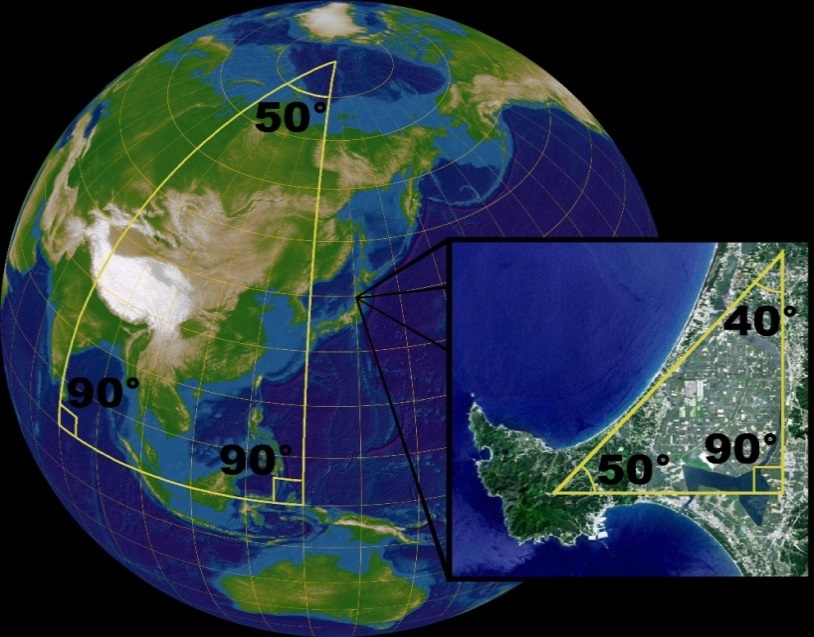 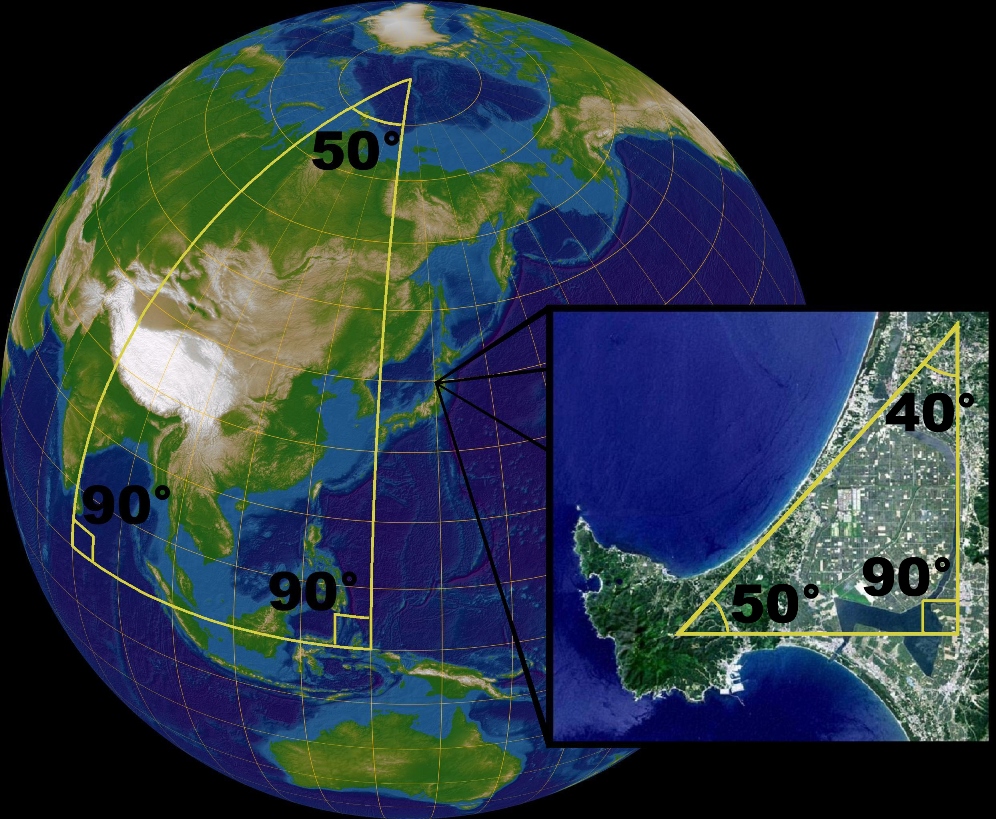 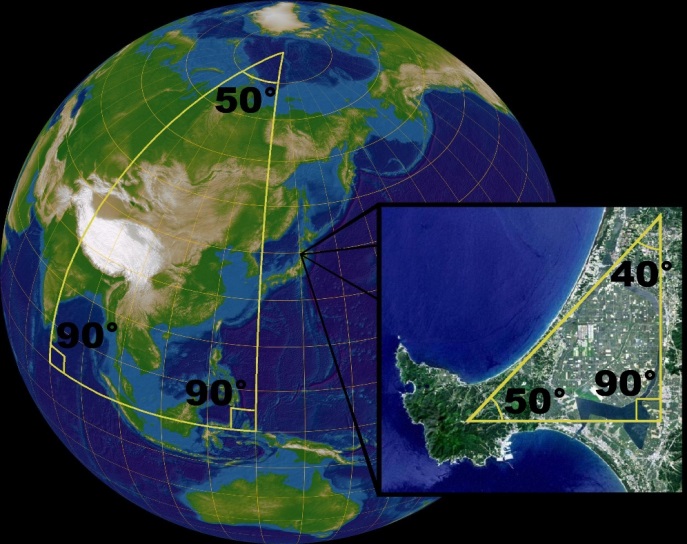 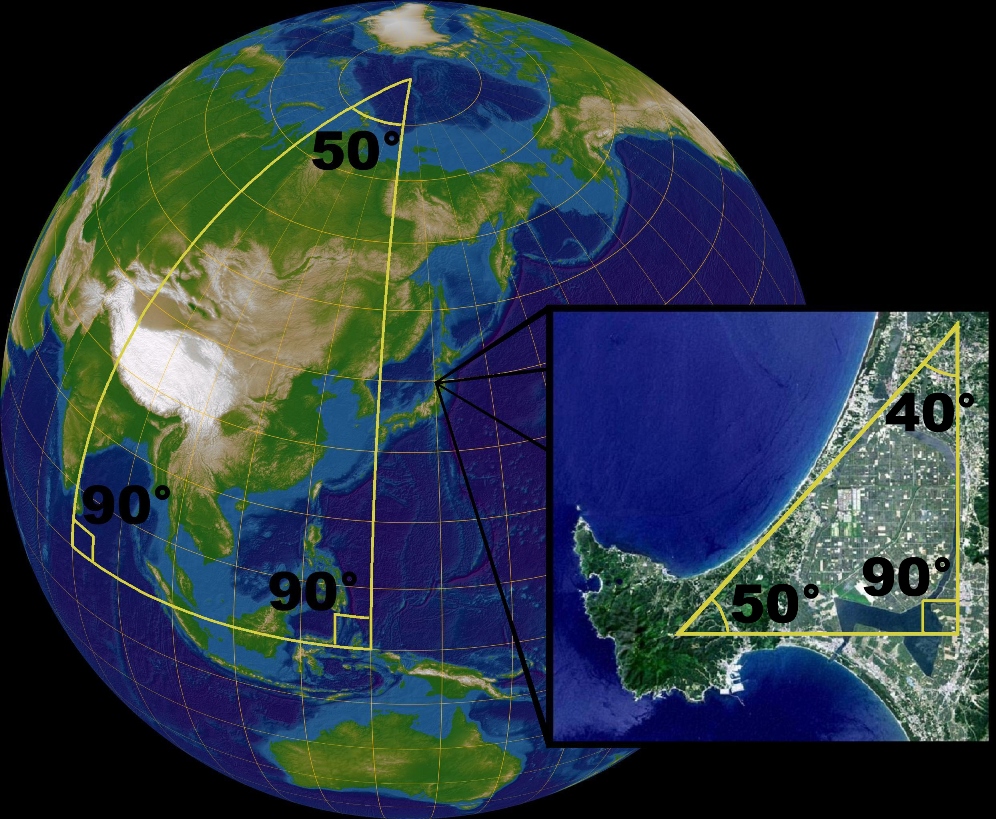 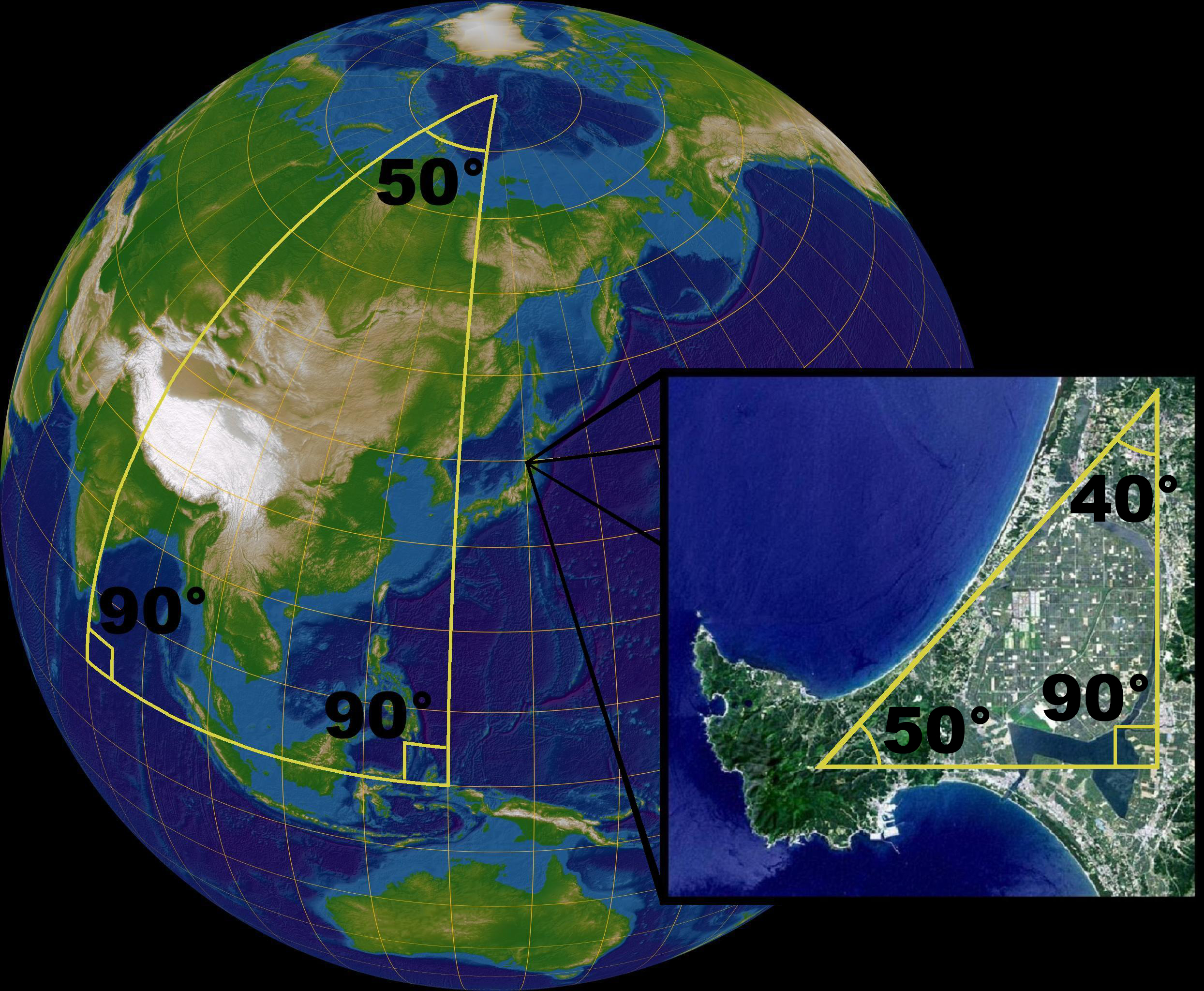 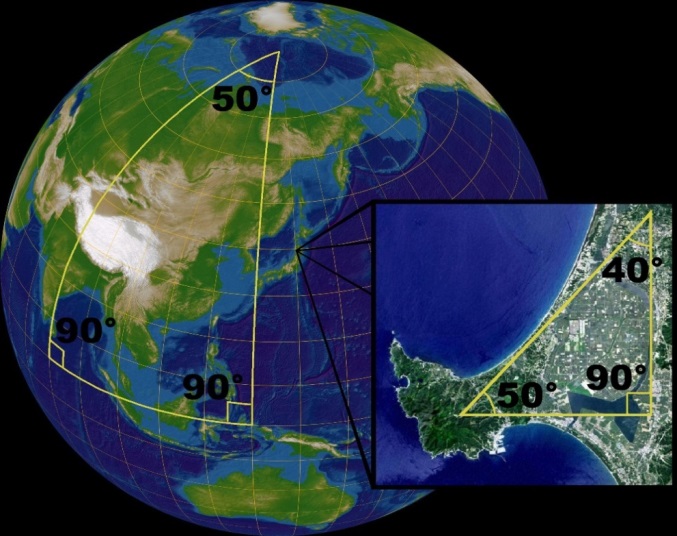 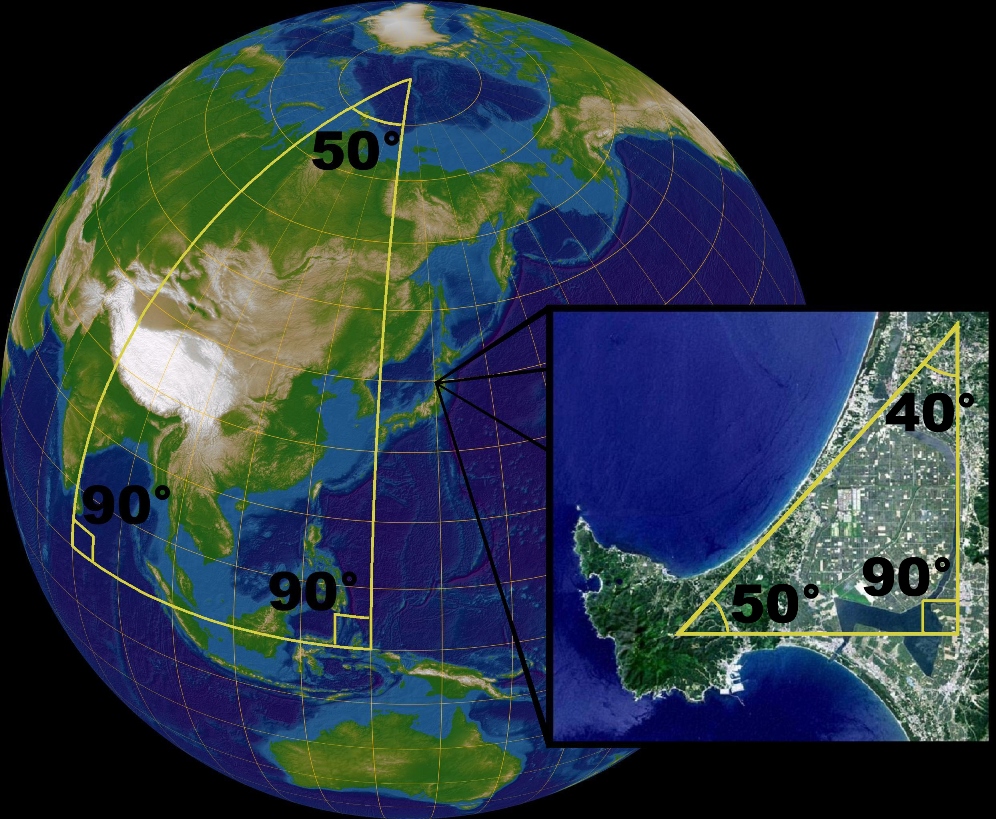 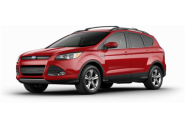 4. Observer at Infinity/Synchronous frame (OIS)
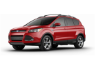 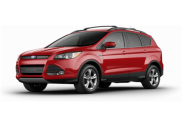 2. Fixed local Lorentz frame (FIX)
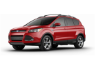 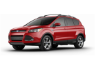 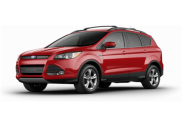 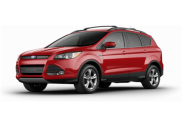 The moving body frame (MOV)
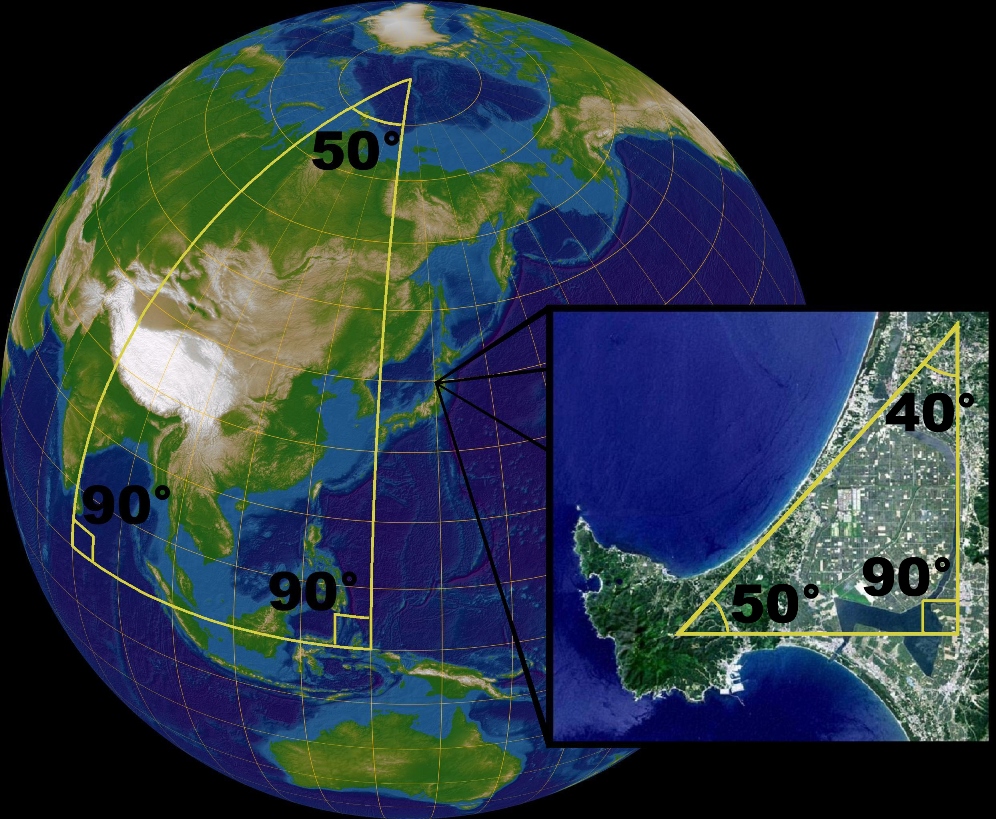 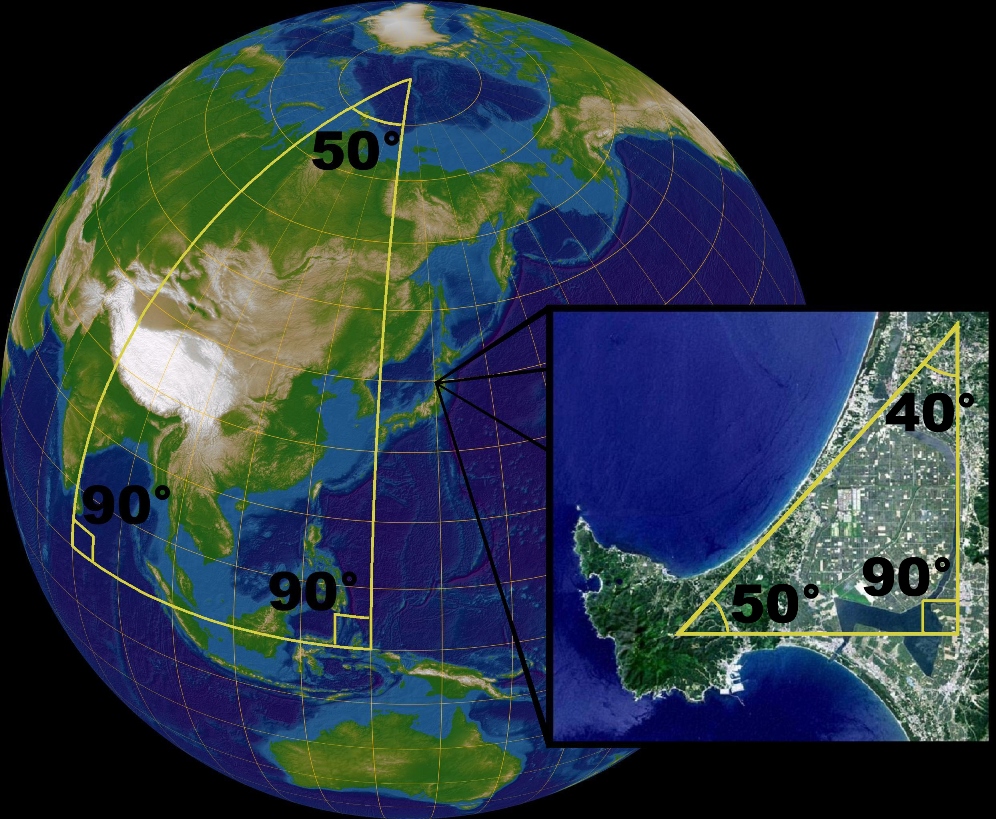 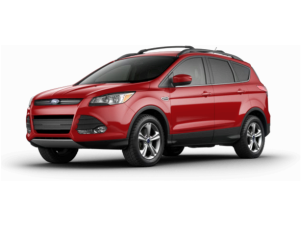 Fixed local Lorentz frame (FIX)
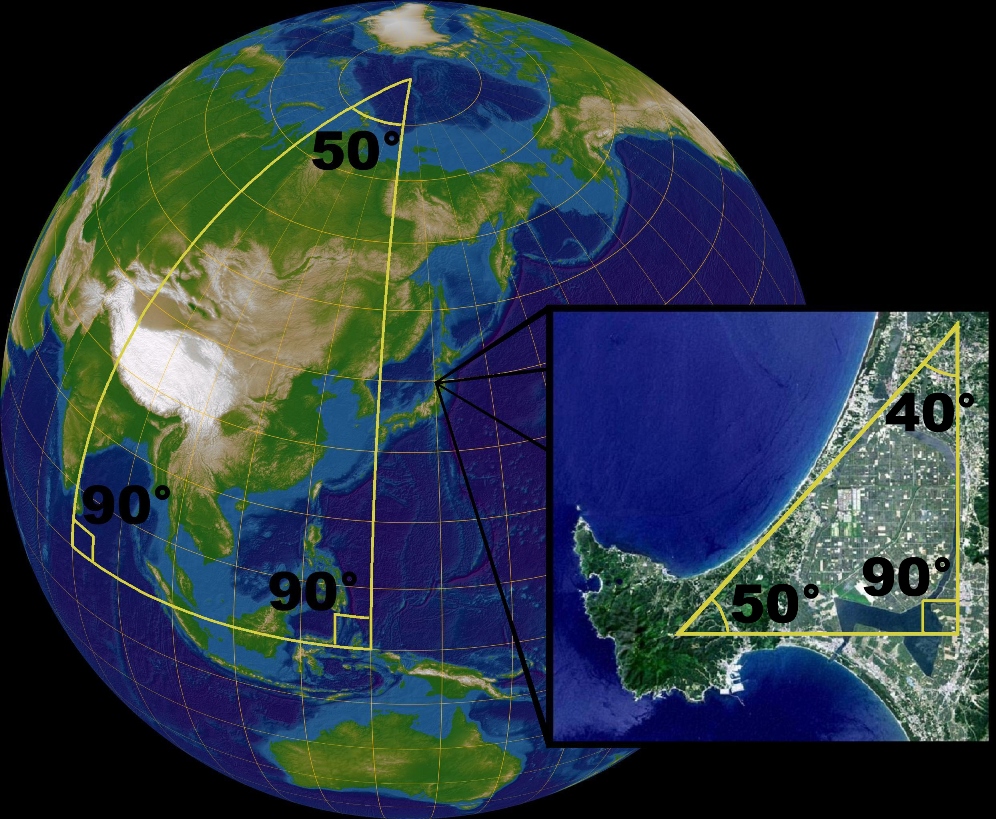 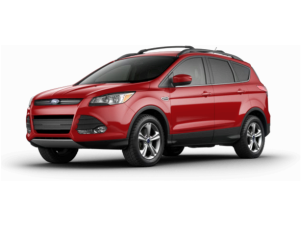 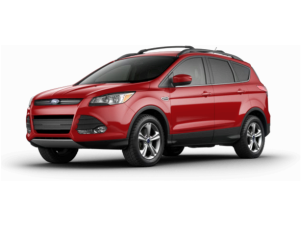 Boyer-Lindquist frame (BL)
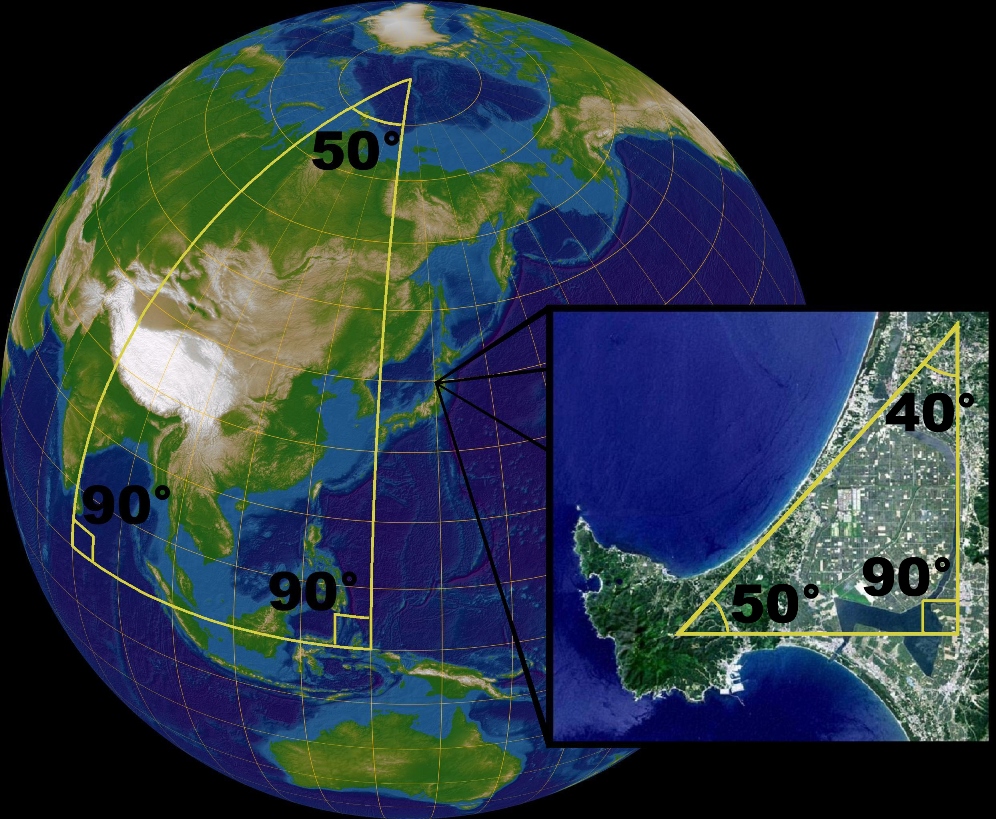 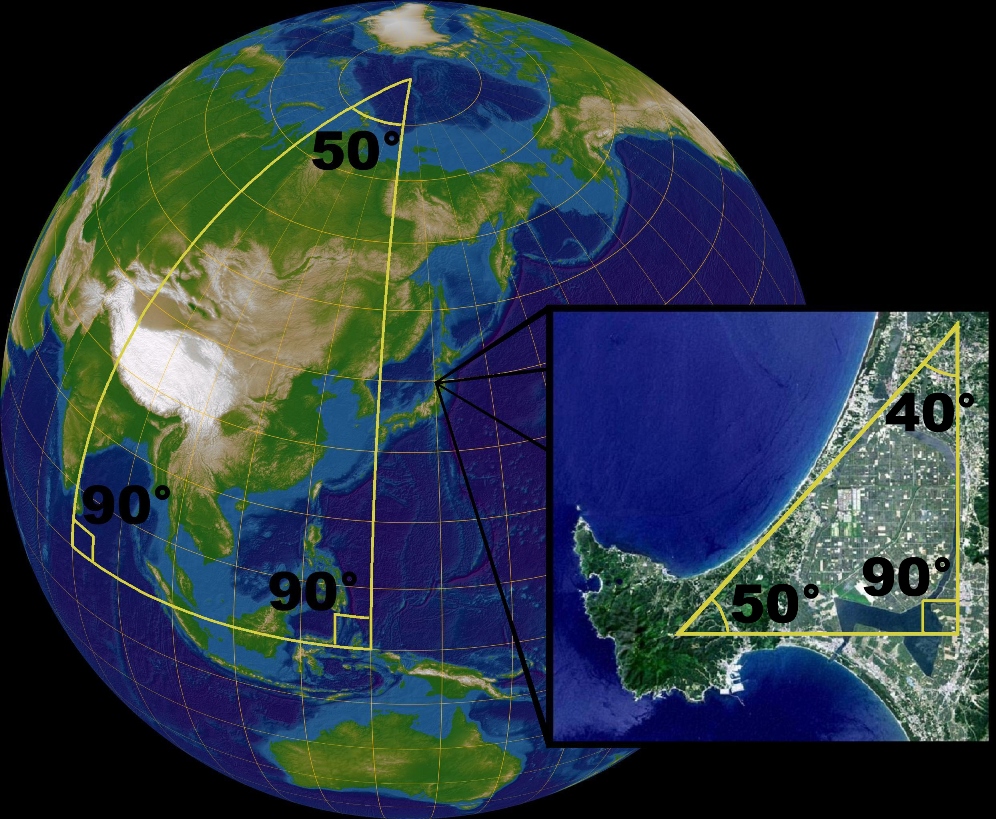 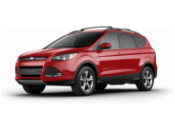 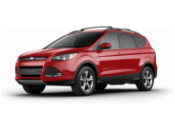 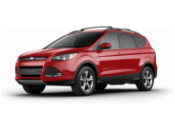 Observer at Infinity/Synchronous frame (OIS)
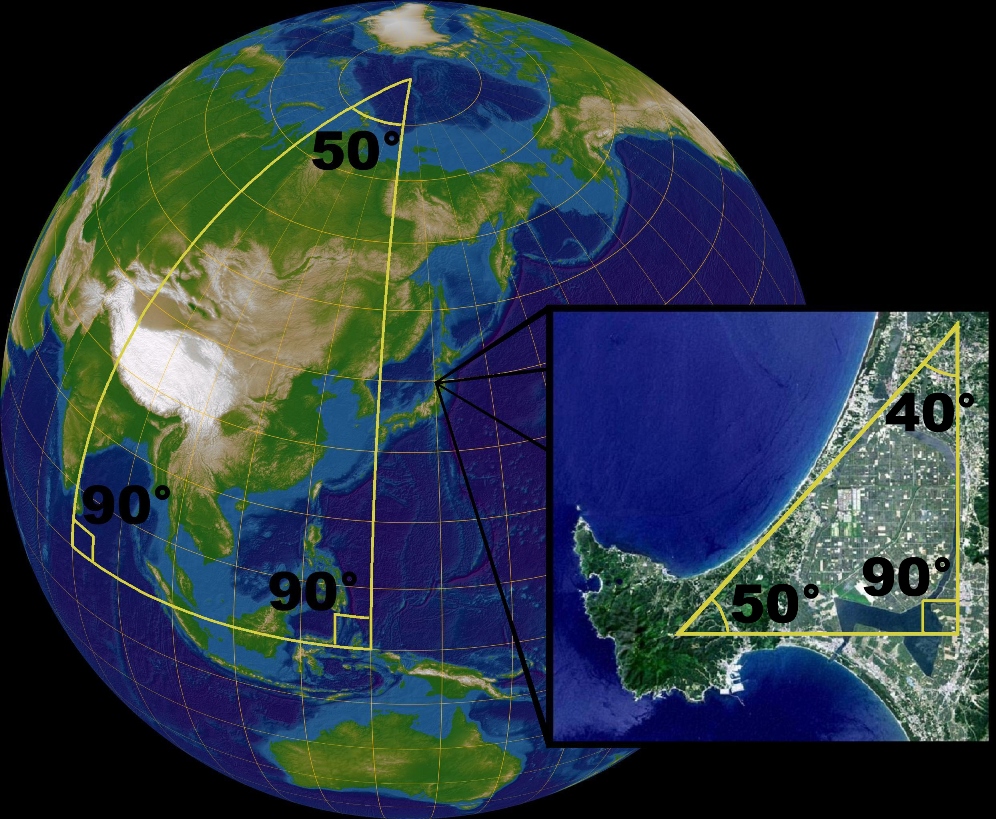 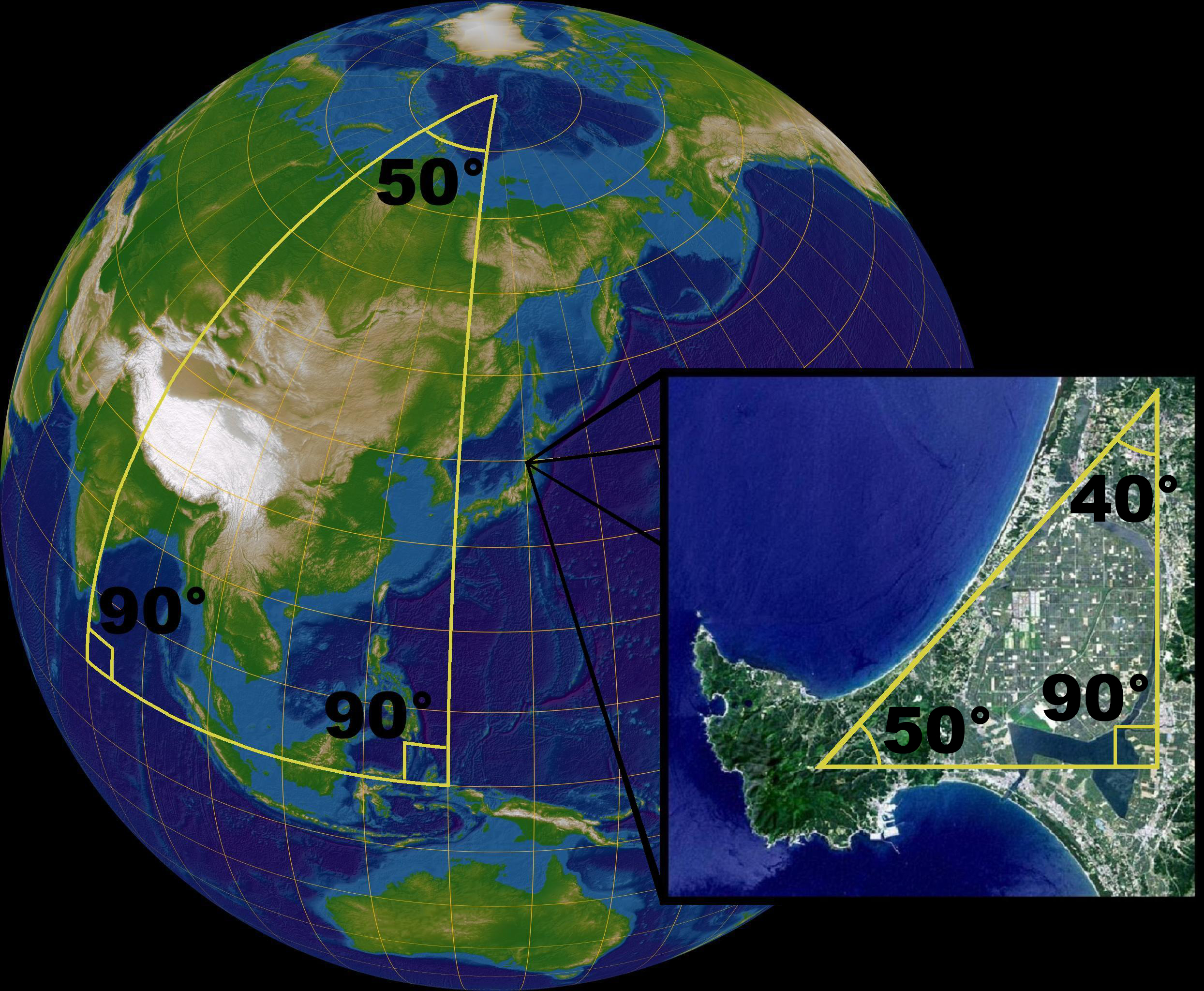 Which give the metric
Following same procedure as last week (see p12 of last week)
Back to the Boyer-Lindquist frame
3. Boyer-Lindquist frame (BL)
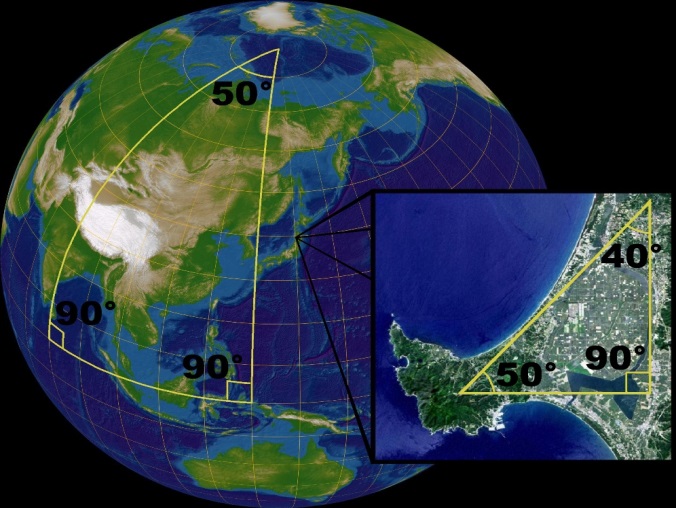 4. Observer at Infinity/ Synchronous frame (OIS)
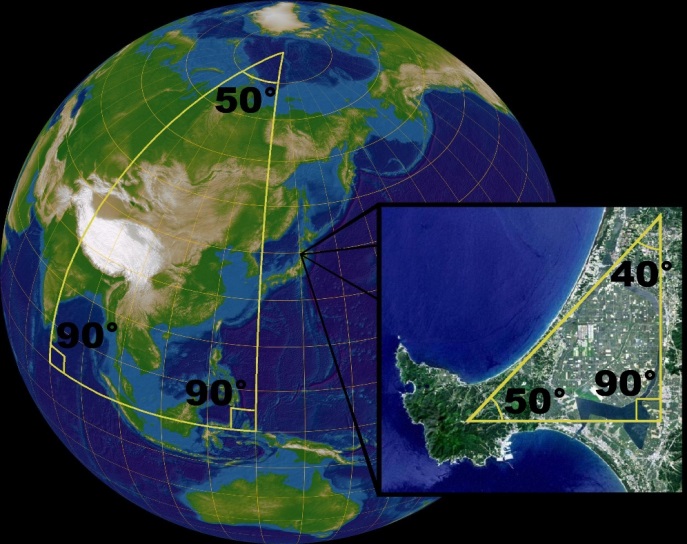 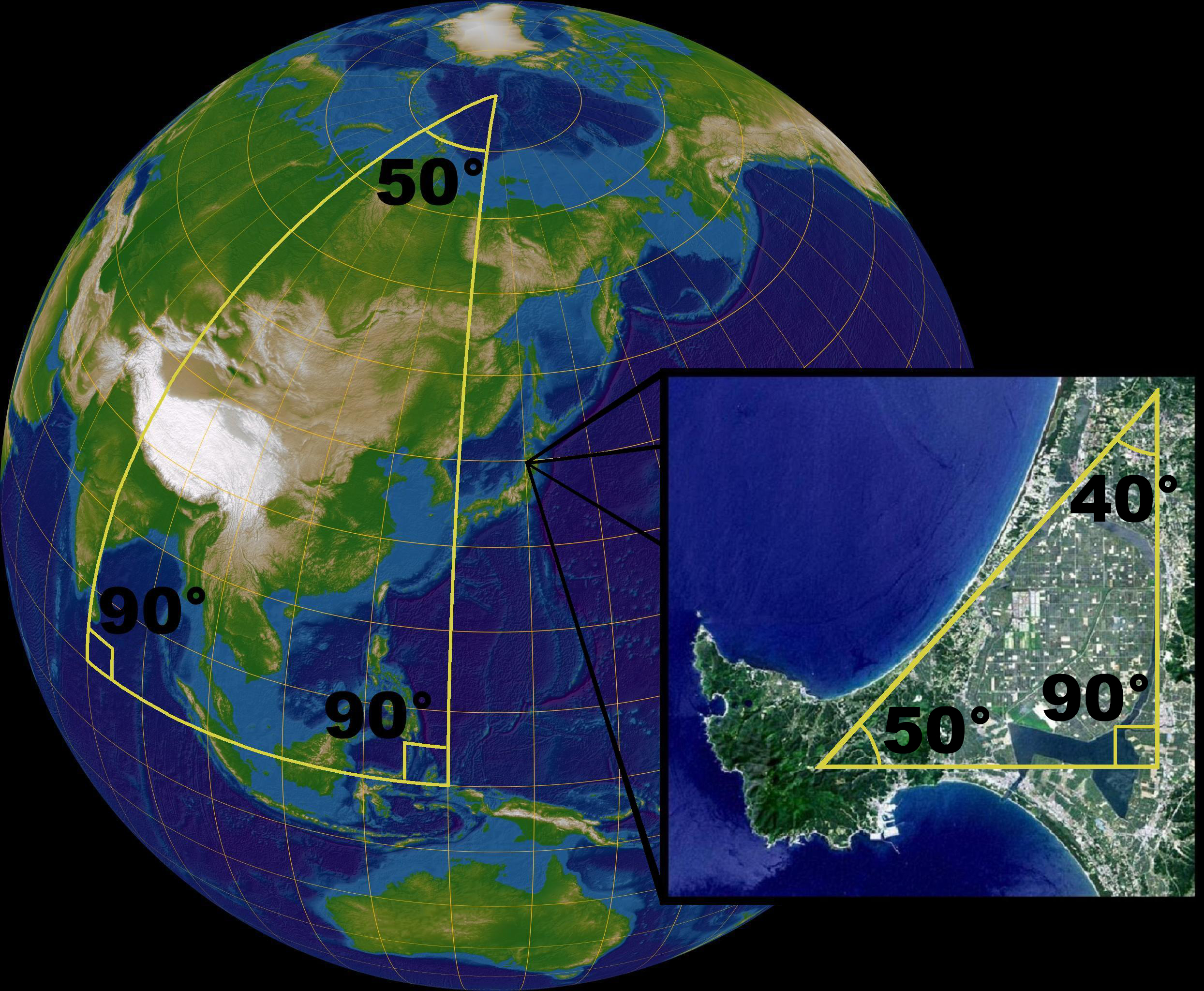 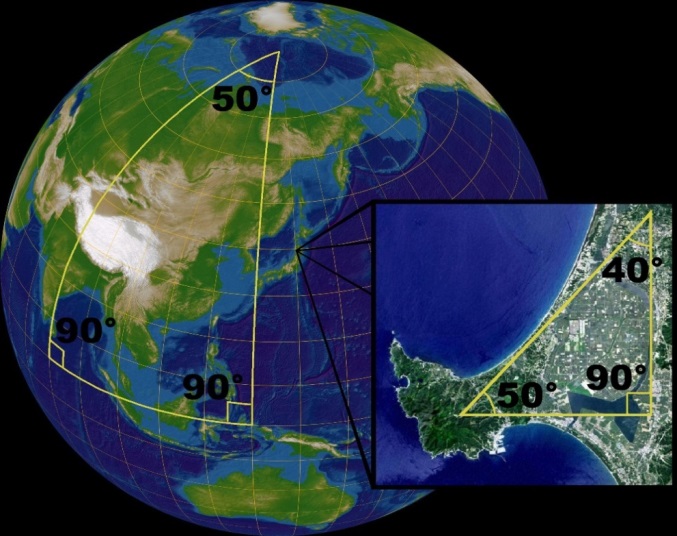 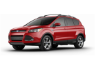 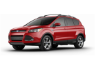 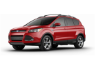 Conserved Quantities
The Angular momentum:
Conserved Quantities
Energy:
Energy at infinity
Negative energy
For a Kerr BH, there are two terms as we have discussed, therefore it is now possible to have negative energy!
Energy is now negative and this particle will actually decrease the BH mass as it falls in! This also means that in the process, it releases part of the BH mass as energy to the outside world!
This process of extracting rotational mass-energy from the BH is called the Penrose Process.
Reducible and irreducible mass
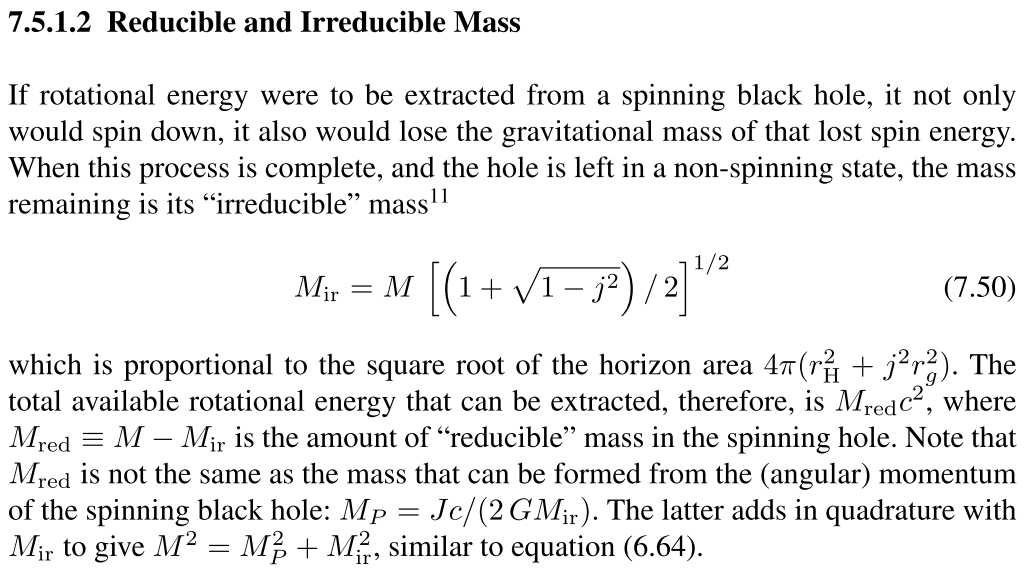 Not done
Free fall
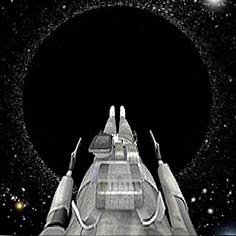 Free fall
Now, let’s discuss the detailed velocity as a function of r as the particle falls from infinity.
By setting the energy at infinity to the rest mass-energy as we did last week,
Schwarzschild case:
We find
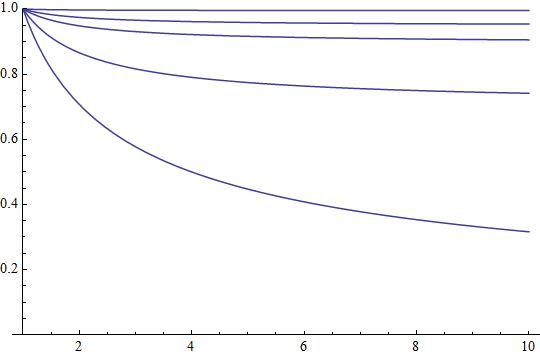 Free fall
Mathematica file
Orbits in the equatorial plane
Following a similar procedure as the Schwarzschild case, but much more complicated (I don’t know exactly how complicated it is because I didn’t do it…), we get
Schwarzschild case:
Comes from the outward contrifugal effect due to rotation of space.
A note on prograde and retrograde
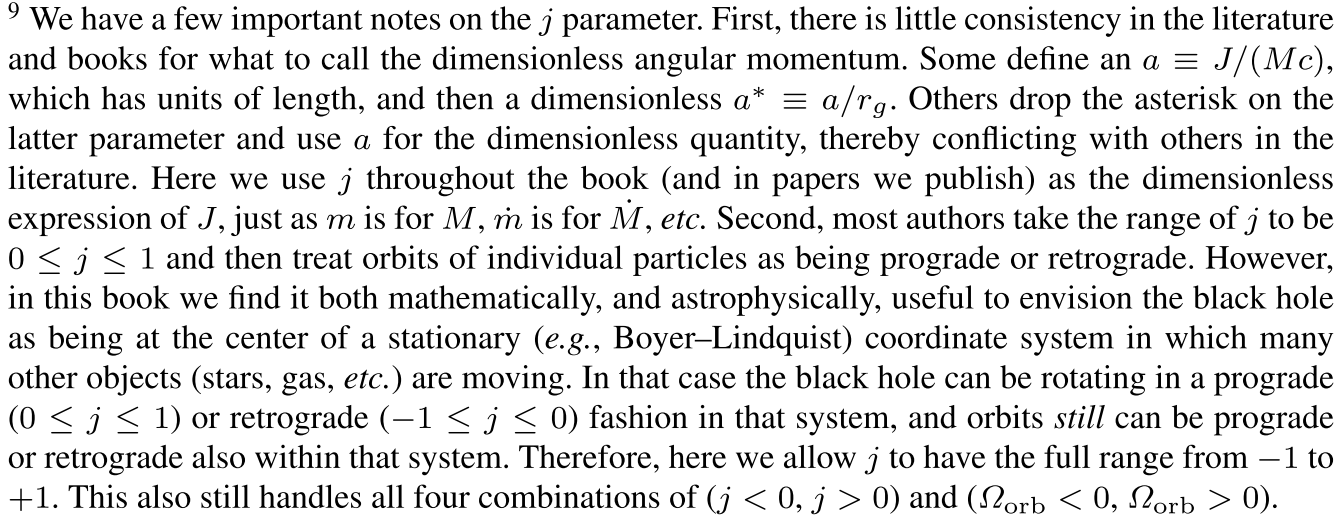 The photon orbit
Orbiting counter to BH spin.
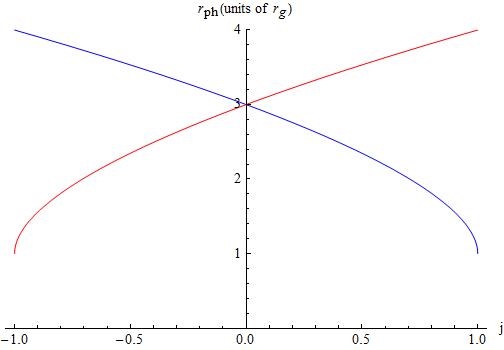 Schwarzschild case
prograde
retrograde
Orbiting in same direction as BH spin.
The ISCO
Following similar but more complicated derivation as last week (again, I was lazy),
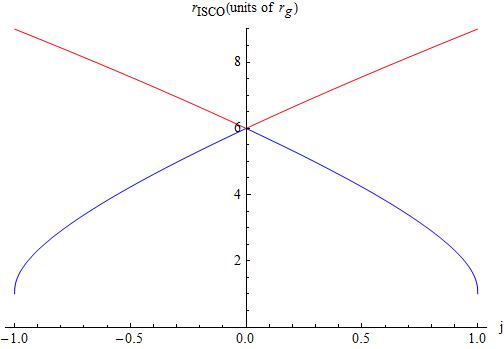 Schwarzschild case
What happened here??
prograde
retrograde
Prograde orbits
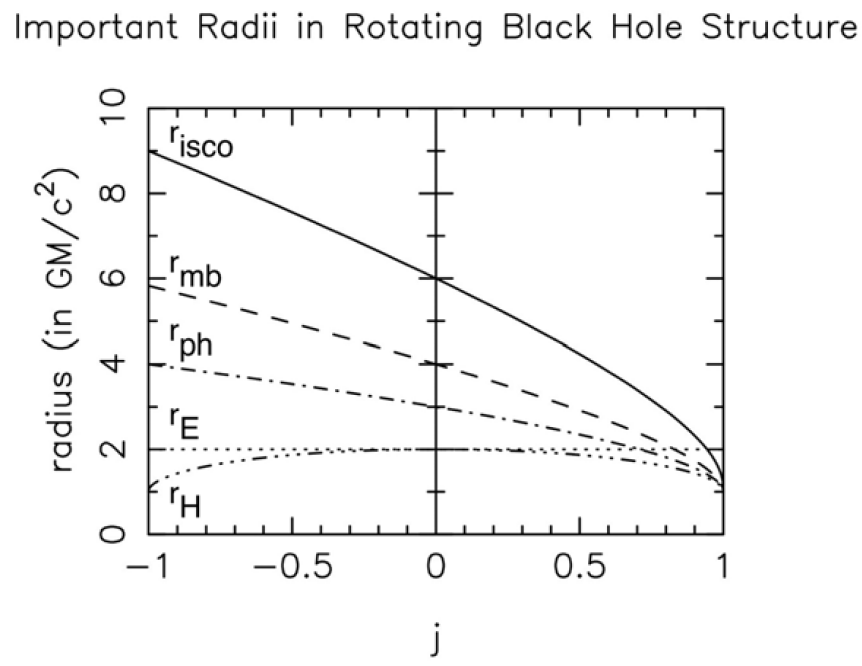 Horizon Penetrating Coordinates
The coordinate change compresses time near the BH.
Then the new metric reads